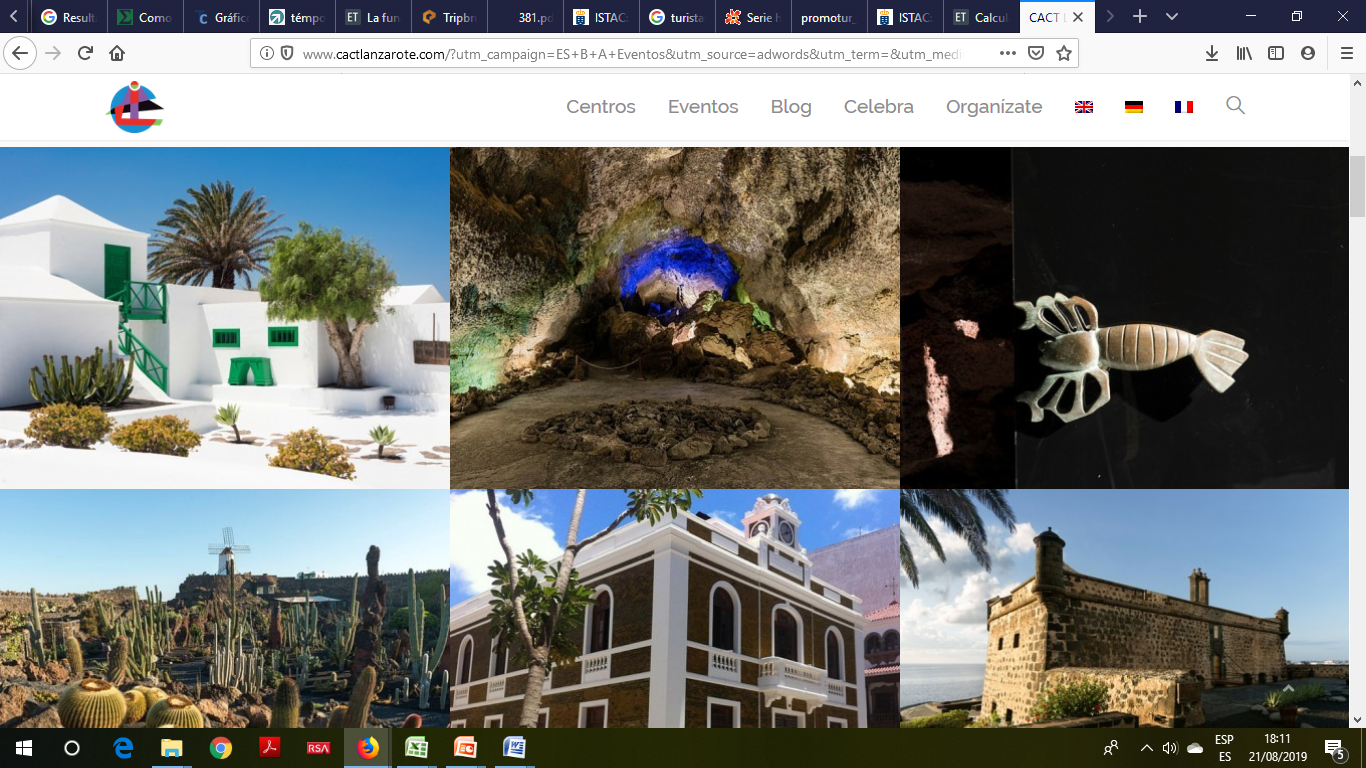 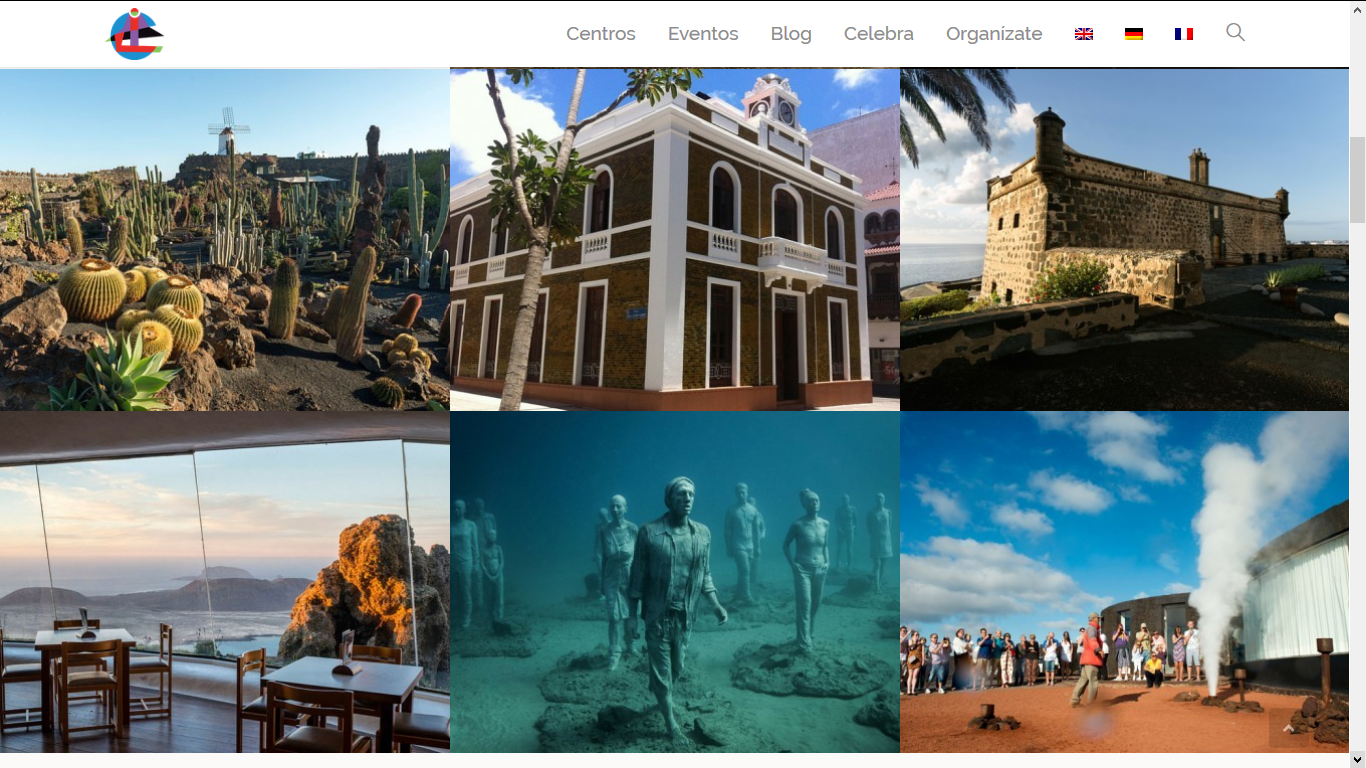 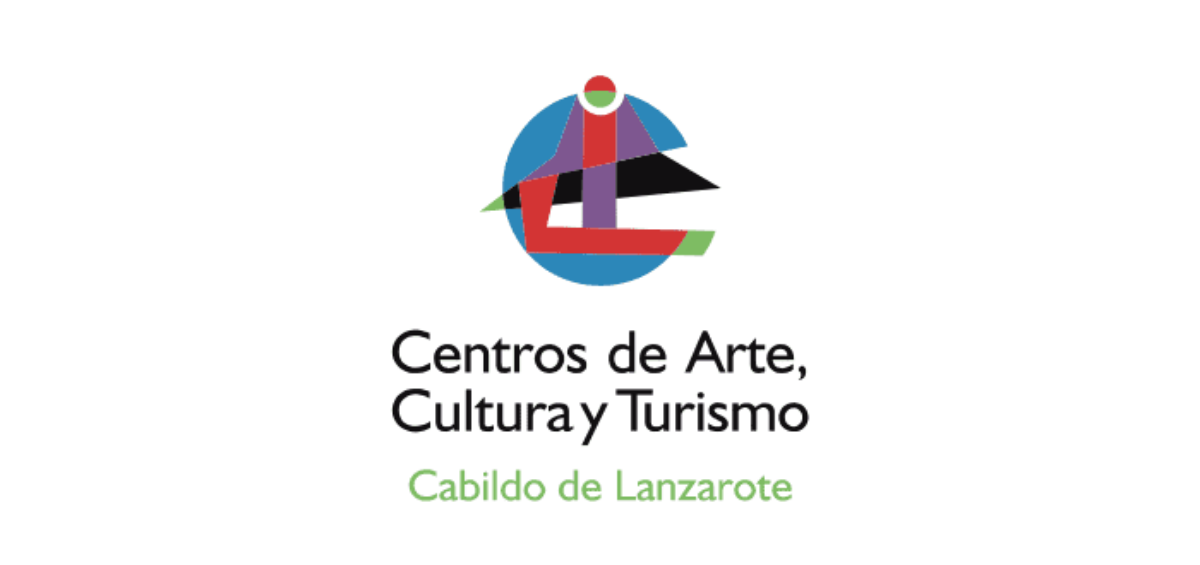 Análisis de Resultados.
 Modelo de Escucha de Visitas 
Informe Operativo. Q1 2022
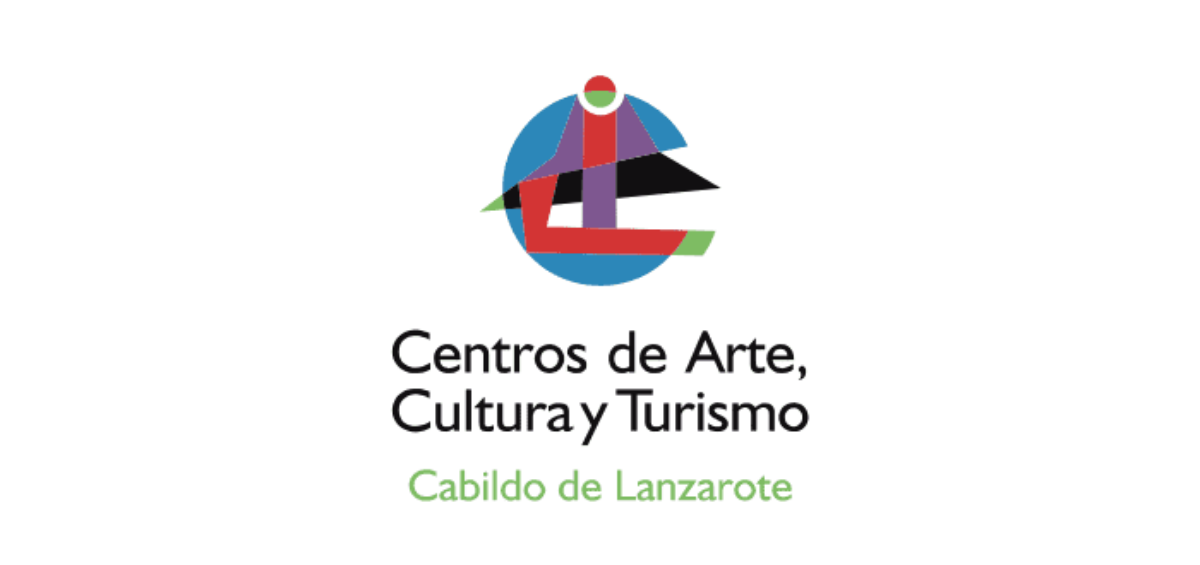 ‹#›
Índice
Objetivo y Ficha Técnica……………………………………………..…………………....	3
Recomendación………………………………………………………………………...………..  4
Expectativas………………………………………………………………………...………………   5
Relación Calidad/Precio………………………………………………………….…………	6
Calidad Percibida……………………………………………………………………………..…	7
Aportaciones de los visitantes…….………………………………………….....………14
Conclusiones y Recomendaciones…………………………………………………….18
‹#›
Objetivo y ficha técnica
Conocer la Voz del Cliente y sistema de escucha de VISITA de la red de Centros de Arte, Cultura y Turismo, basado en estándares internacionales.
Objetivo
01/01 al  31/03
del 2022
Trabajo de
Campo
Clientes CACT
Universo
Customer Experience
Análisis
Cuestionarios en IPADs
VISITA
Alcance
Metodología
Castillo de San José-MIAC
Cueva de los Verdes
Jameos del Agua
Jardín de Cactus
Montañas del Fuego
Mirador del Río
Error
Muestral Global
∓ 6,2 %  NC 95%
∓20%
7.1%
∓ 20%
∓ 16.8%
∓ 14.1%
∓19.2%
∓ 16.3%
34
48
24
192
encuestas
26
36
24
Muestra Global
Notas:.NC 95 = Nivel de confianza al 95%, aquellos centros marcados en azul, con un Error Muestral inferior al 5% son aquellos que obtienen suficiente fiabilidad en sus resultados.
3
‹#›
[Speaker Notes: Actualizado q3_2020]
Recomendación
Es la variable de rendimiento del índice de satisfacción y mide la capacidad que tiene la empresa de retener a sus clientes.
Promotores (Positiva = 9 y 10)          Detractores (Negativa = 1, 2, 3, 4, 5 y 6)          Indecisos (Neutro = 7 y 8)
El NPS de los CACT se sitúa en un 51%, nos recomiendan el 64 % de los visitantes
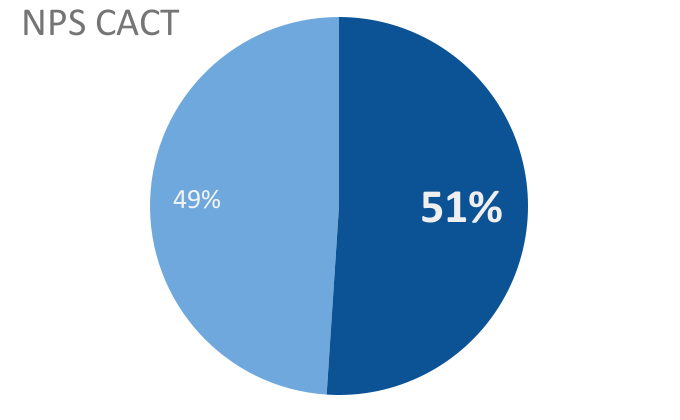 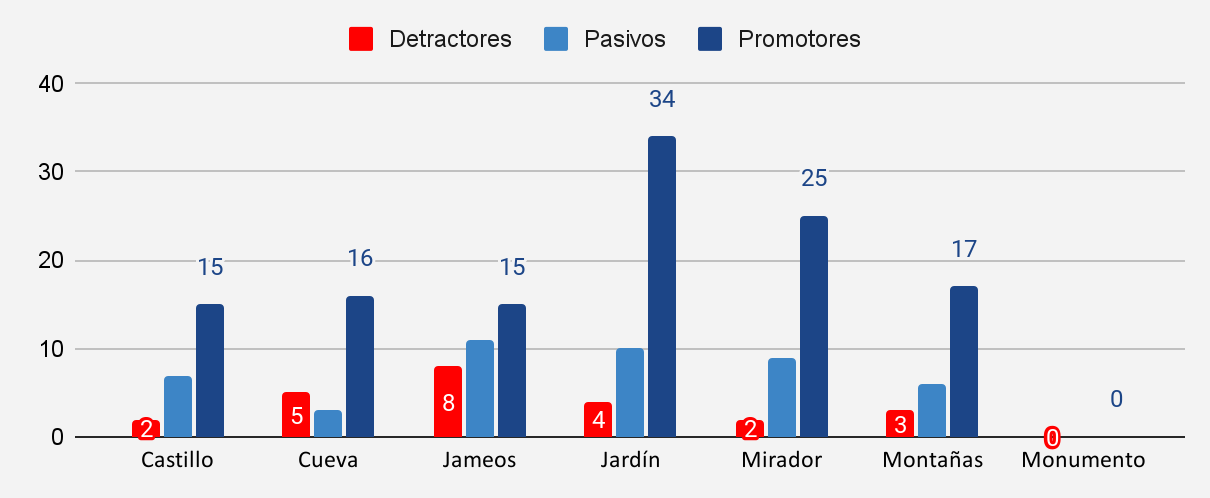 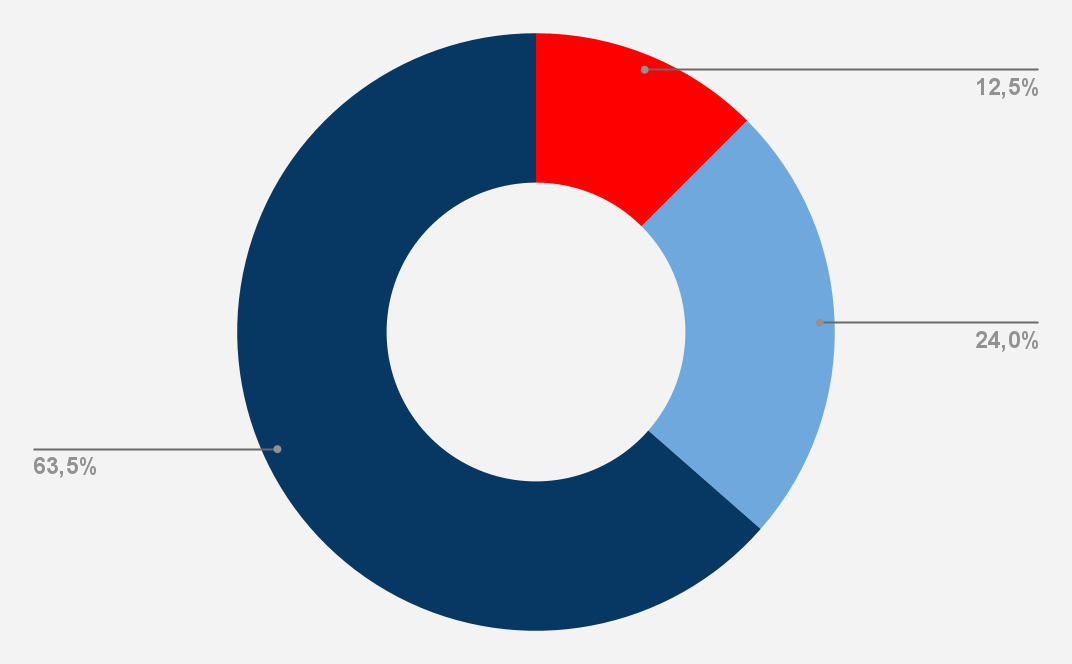 ‹#›
[Speaker Notes: actualizado q3_2020]
Expectativas  La expectativa del cliente. Supone el nivel de referencia que espera el consumidor del producto o servicio que adquiere. La expectativa actúa como modulador de la calidad percibida del servicio. Si los clientes han partido de expectativas altas, la experiencia de consumo, lo que denominamos “calidad percibida”, no resultará tan satisfactoria como si sus expectativas iniciales fueran menos exigentes.
(Montañas, Mirador,  Cueva y Jardín superan la media CACT)
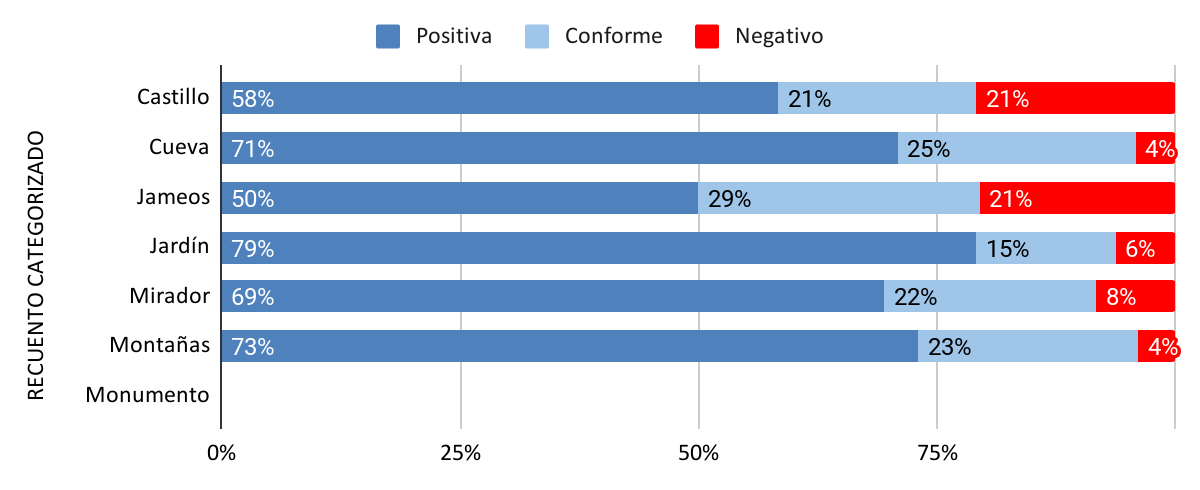 La expectativa en las visitas  CACT son superadas en el 68%,
Positiva = Mucho mejor de lo esperado + Mejor de lo esperado.
Conforme= Conforme lo esperado
Negativo= Peor de lo esperado + Mucho peor de lo esperado.
5
[Speaker Notes: Actualizado q3_2020]
Relación calidad/precio
Es el valor del servicio o racionalidad del precio percibido por el cliente, modula el impacto de las expectativas y la calidad percibida sobre la satisfacción.
64% de los visitantes CACT valora positivamente la calidad precio
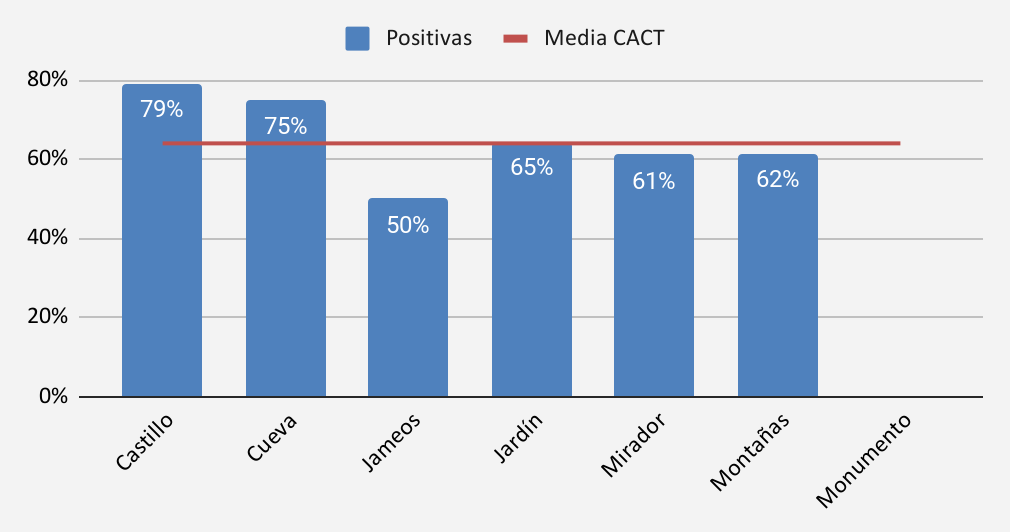 ‹#›
[Speaker Notes: actualizado q3_2020]
Calidad Percibida
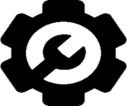 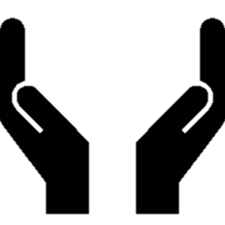 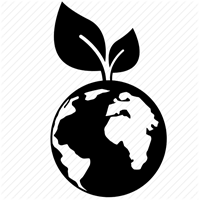 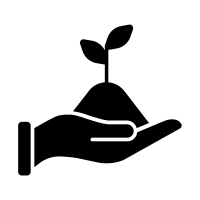 La calidad percibida. Es un componente clave en la determinación de la satisfacción del cliente. Supone la forma en que percibe y experimenta el servicio y producto. 
Influye en la satisfacción a través de dos vías:
Una vía directa. La propia percepción positiva o negativa del servicio o producto consumidos genera la satisfacción resultante.
Una vía indirecta a través del valor del servicio. Los efectos de la calidad percibida en la satisfacción serán diferentes en función de cómo considere la relación calidad precio.
Estado de conservación del Centro
Entorno Natural
Interacción
arte-naturaleza
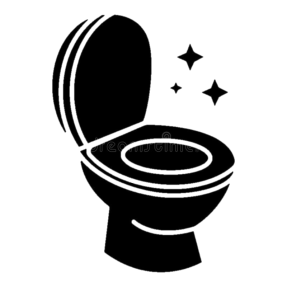 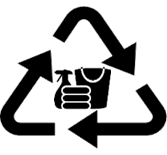 Tranquilidad durante la visita
Limpieza del Centro
Limpieza
de aseos
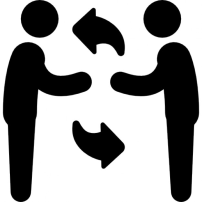 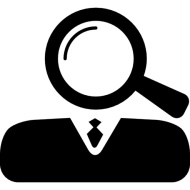 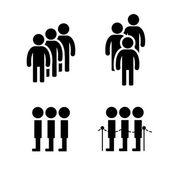 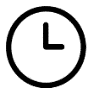 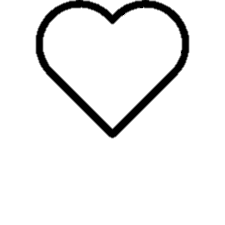 Amabilidad y profesionalidad del  personal
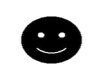 Información recibida
Tiempo de espera
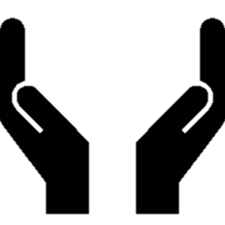 ‹#›
Calidad percibida🡪 PROPUESTA DE VALOR
Positiva = Muy bien + bien
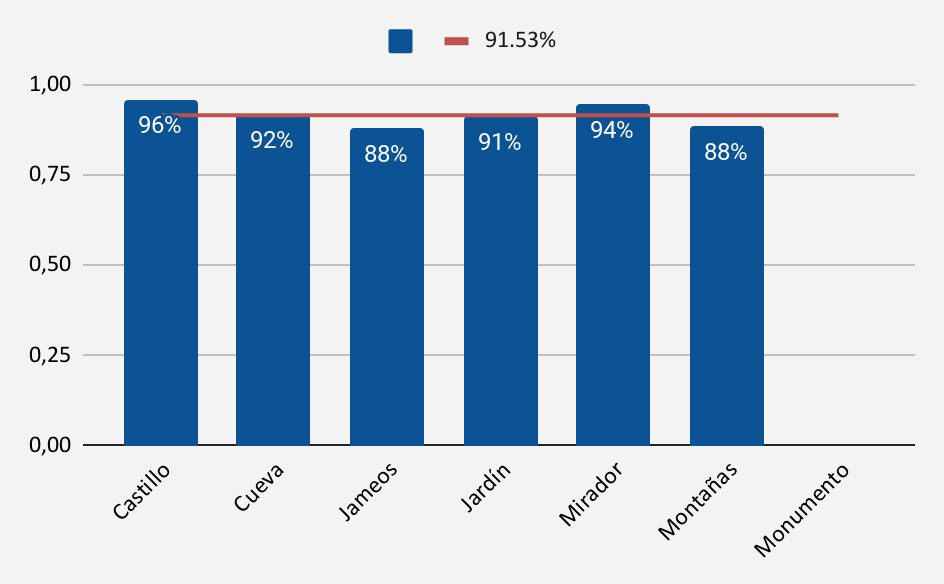 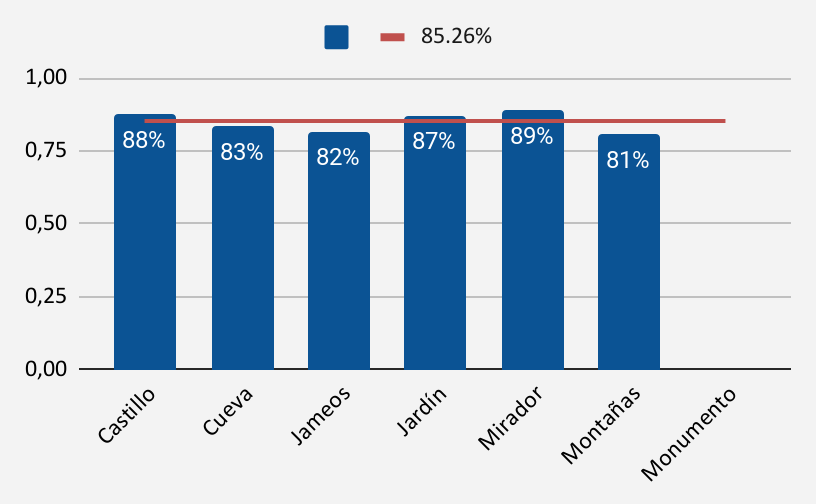 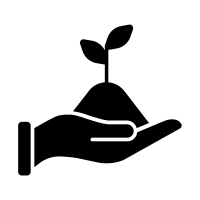 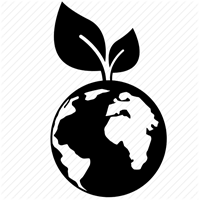 Interacción
arte-naturaleza
Entorno Natural
El Entorno Natural y la Interacción arte-naturaleza son valorados por los visitantes positivamente y mantiene a nuestra red dentro de unos valores medios porcentuales altos, 92% y 85% respectivamente.
‹#›
[Speaker Notes: actualizado q3_2020]
Calidad percibida 🡪 INSTALACIONES
Positiva = Muy bien + bien
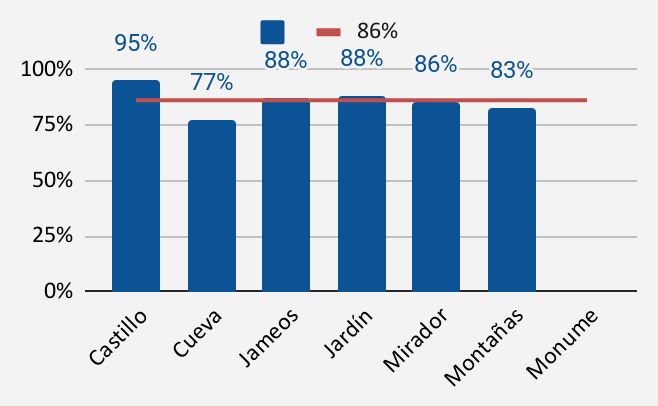 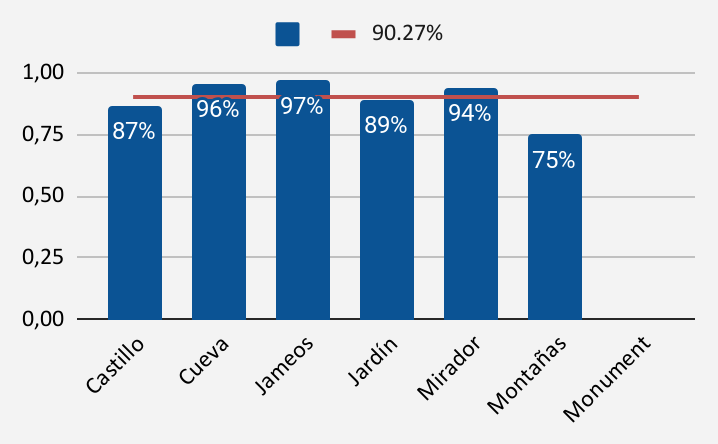 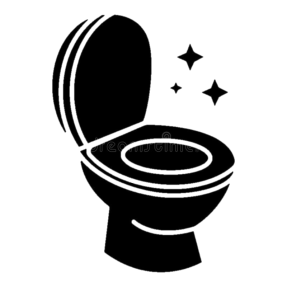 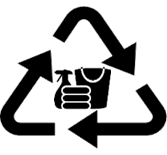 Limpieza del Centro
Limpieza
de aseos
La limpieza del centro y estado de conservación son valoradas positivamente en el 90% y 93% de las valoraciones respectivamente. 
La limpieza de aseos se mantienen en valores medios algo  inferiores (86%).
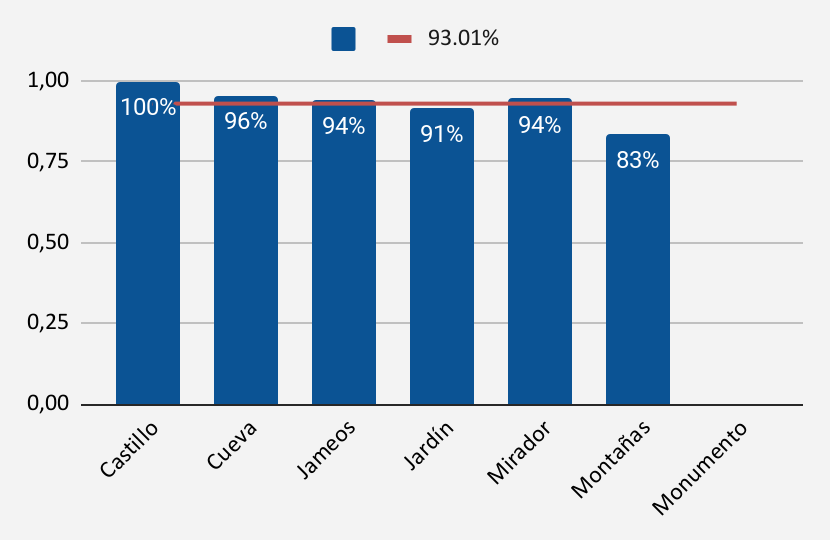 Estado de conservación del Centro
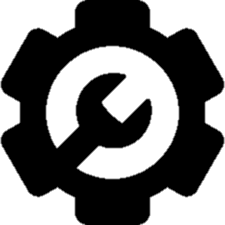 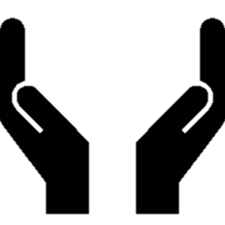 ‹#›
[Speaker Notes: actualizado q3_2020]
Calidad percibida 🡪 SERVICIO
Positiva = Muy bien + bien
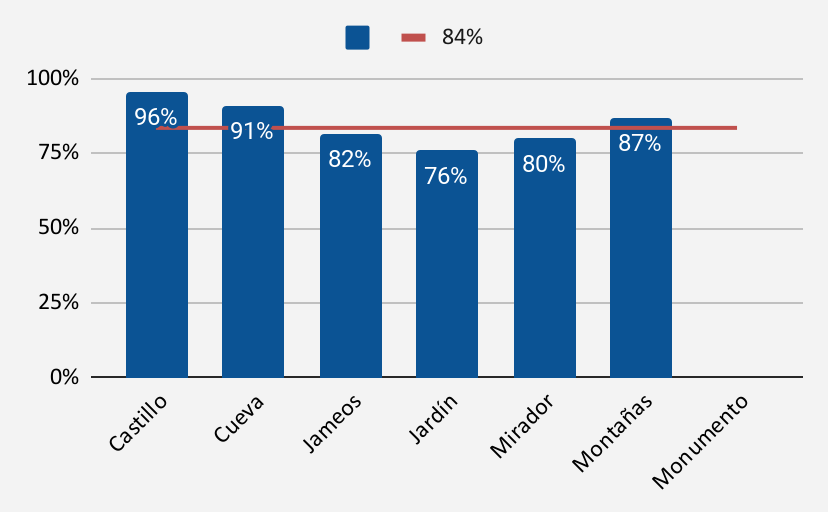 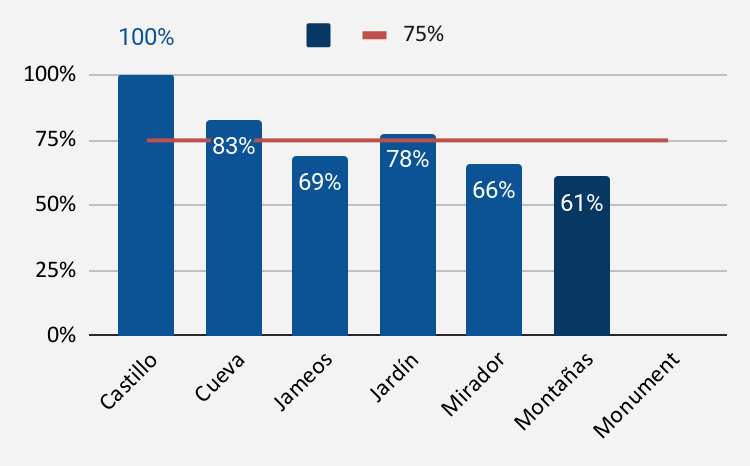 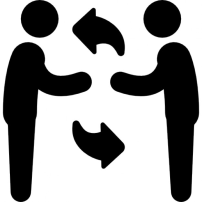 Amabilidad y profesionalidad del  personal
Tranquilidad durante la visita
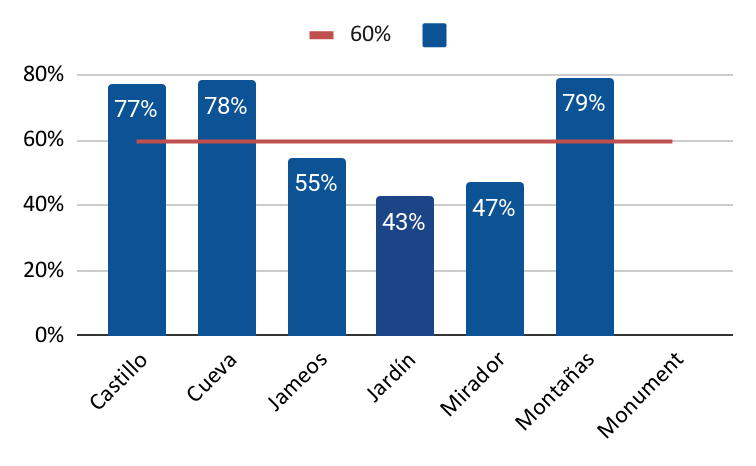 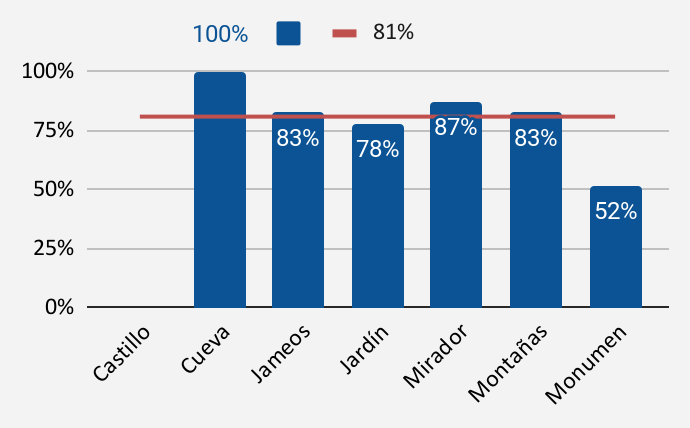 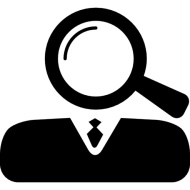 Tiempo de espera
Información recibida
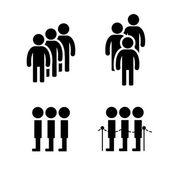 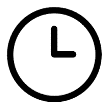 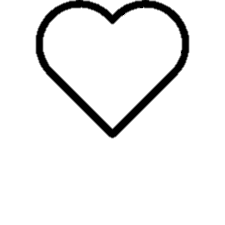 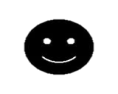 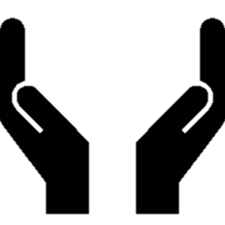 El tiempo de espera tiene una media de menciones positivas en el 81% de casos, la amabilidad y profesionalidad se sitúa en 84%,  la tranquilidad del 75% y la información recibida 60% siendo este el parámetro menos valorado en su conjunto.
‹#›
[Speaker Notes: actualizado q3_2020]
Calidad percibida 🡪 en otros servicios
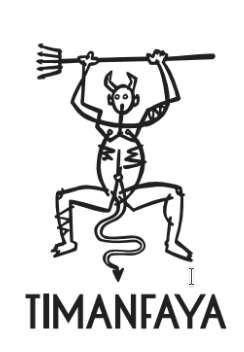 Positiva = Muy bien + bien          Negativa = Muy mal + mal       Neutra = Normal
La información fue valorada por 25 clientes (96% de la muestra). Obtuvo un 72% de menciones positivas.
La profesionalidad fue valorada por 26 clientes (100% de la muestra). Obtuvo un 80% de menciones positivas
Las demostraciones fueron  valoradas por 25 clientes (96% de la muestra). Obtuvieron un 88% de menciones positivas
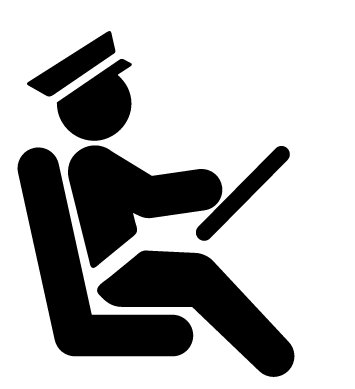 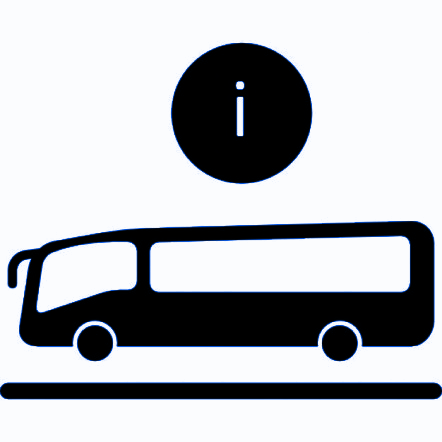 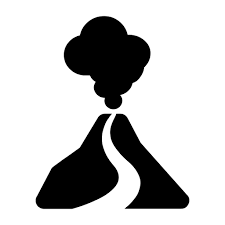 Demostraciones
Profesionalidad Chófer
Información Tour-Bus
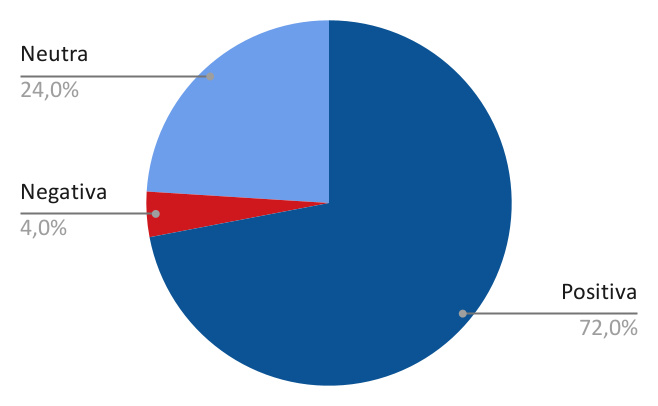 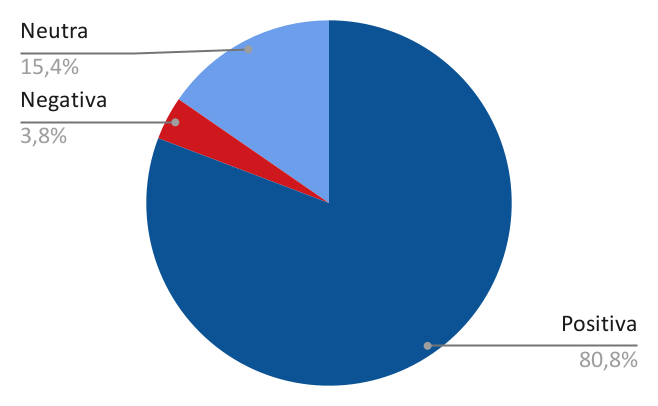 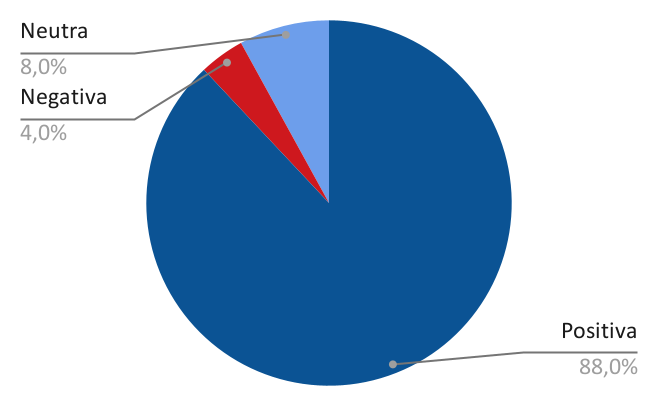 ‹#›
[Speaker Notes: actualizado q3_2020]
Calidad percibida 🡪 en otros servicios
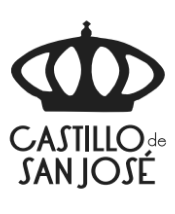 Positiva = Muy bien + bien          Negativa = Muy mal + mal       Neutra = Normal
La disposición fue valorada por 24 clientes (100% de la muestra). Obtuvo un 88% de menciones positivas.
La temática fue valorada por 23 clientes (96% de la muestra). Obtuvo un 87% de menciones positivas
El tamaño fue valorado por 22 clientes (92% de la muestra). Obtuvo un 77% de menciones positivas
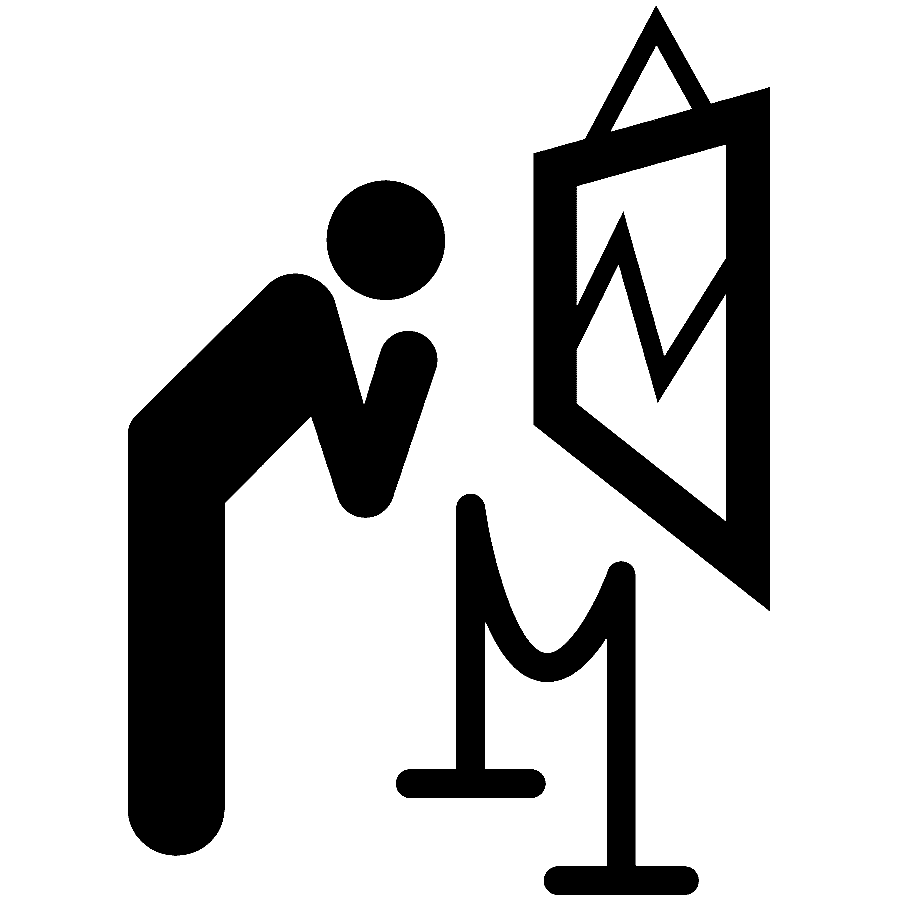 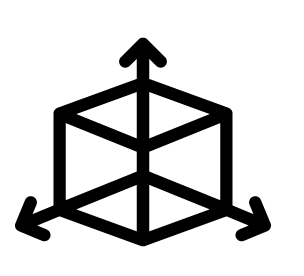 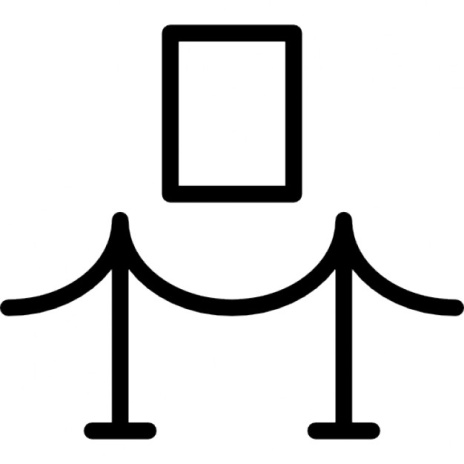 Tamaño de la Expo
Temática de la Expo
Disposición y Presentación
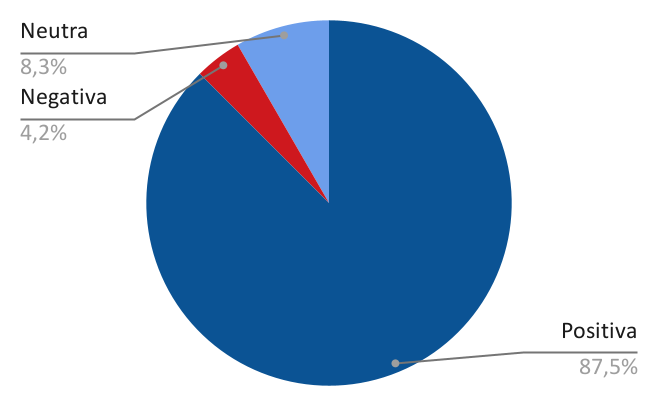 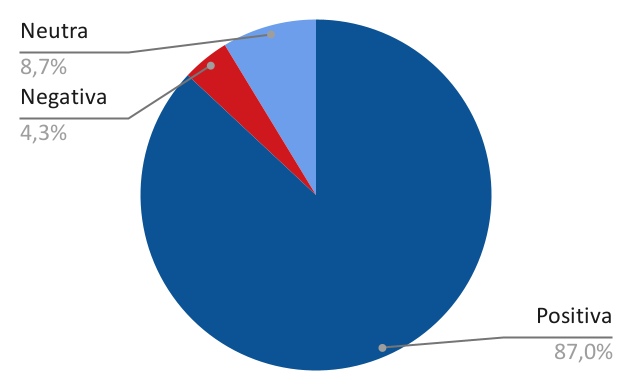 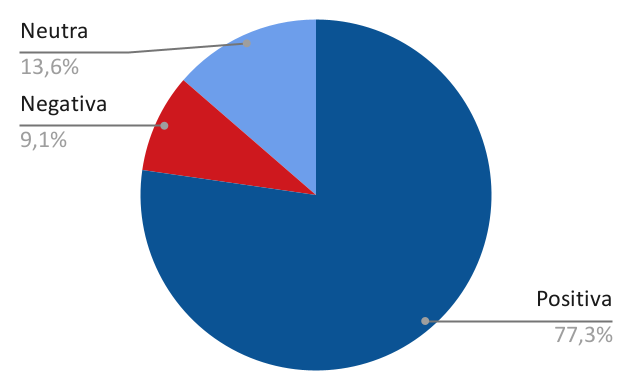 ‹#›
[Speaker Notes: actualizado q3_2020]
Calidad percibida 🡪 en otros servicios
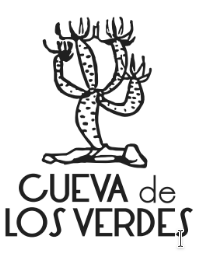 Positiva = Muy bien + bien          Negativa = Muy mal + mal       Neutra = Normal
El tiempo fue valorado por 24 clientes (100% de la muestra). Obtuvo un 83% de menciones positivas.
La iluminación fue valorada por 24 clientes (100% de la muestra). Obtuvo un 83% de menciones positivas.
La información fue valorada por 24 clientes (100% de la muestra). Obtuvo un 79% de menciones positivas.
La profesionalidad fue valorada por 23 clientes (96% de la muestra). Obtuvo un 87% de menciones positivas
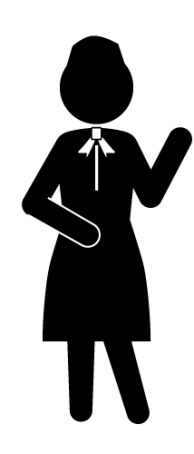 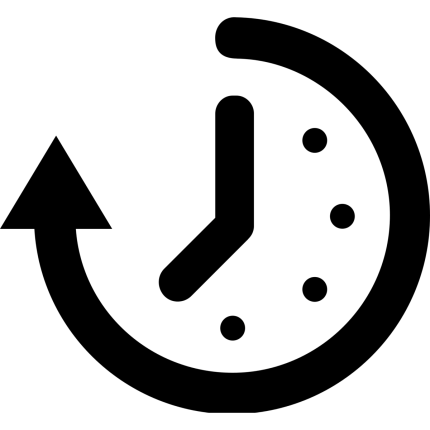 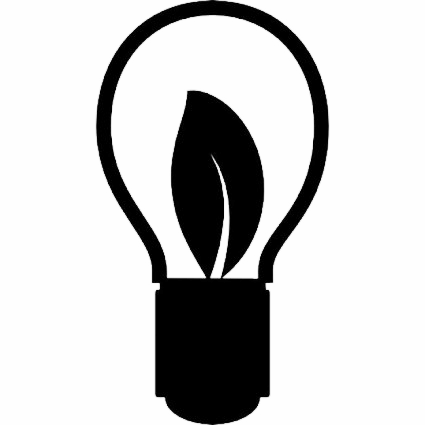 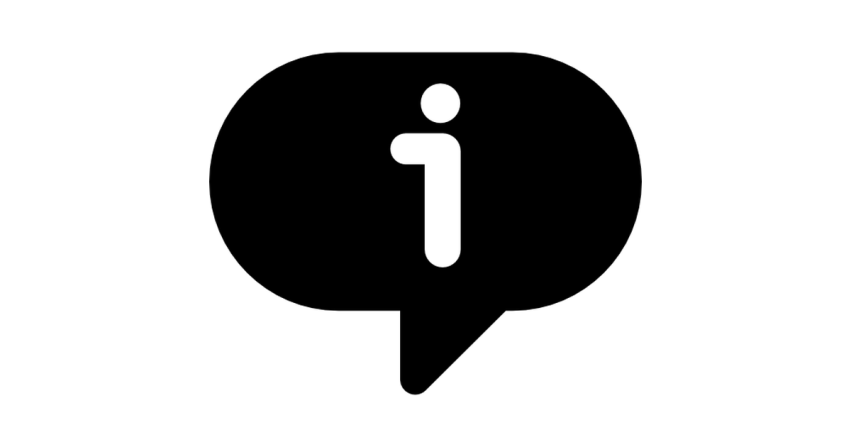 Profesionalidad Guía
Tiempo de Visita
Información Recibida
Iluminación
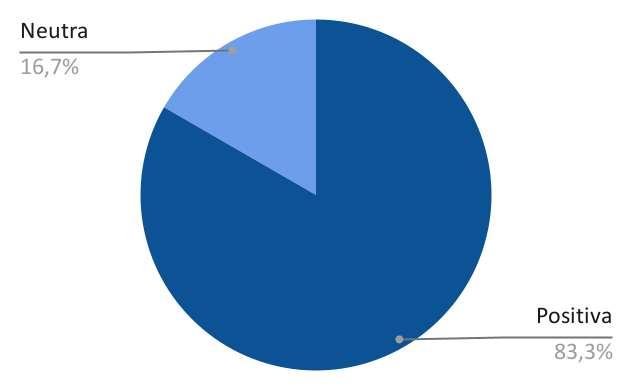 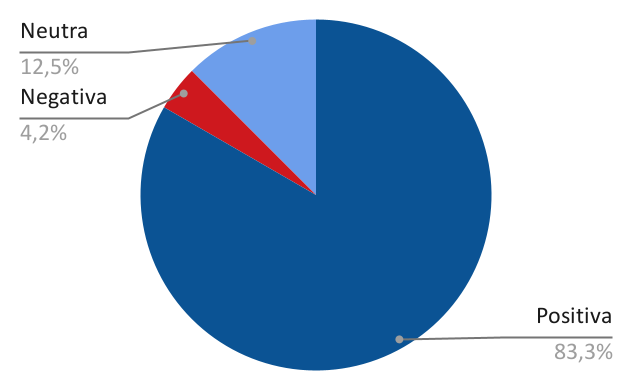 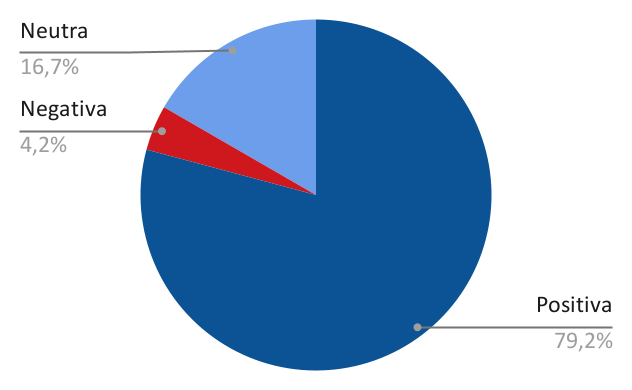 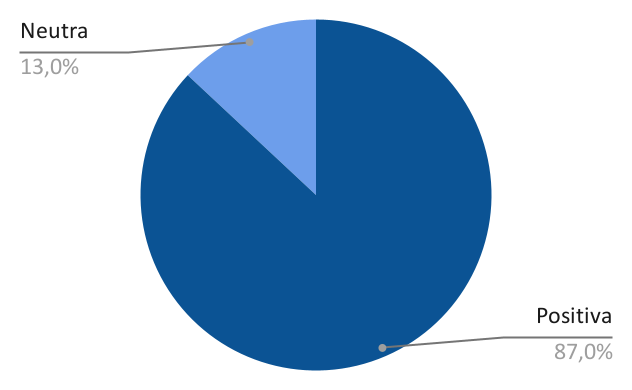 ‹#›
[Speaker Notes: actualizado q3_2020]
Aportaciones de los visitantes
Principales comentarios realizados en las preguntas abiertas de mejora
.
‹#›
Aportaciones de los visitantes
La mayoría de clientes no realizan comentarios en las preguntas abiertas, 22 de 192 (un 11.5% de los mismos), en conjunto se obtienen 32 menciones. El centro donde más muestra se recoge es Jameos del Agua (8 clientes dan aportaciones). En general la queja más frecuente es la falta de información-idioma con 8 menciones  y disconformidades con el precio con 6 menciones .

     MIAC (2 cliente/ 3 menciones)
 Elevada repetición: Información (2), parte de la exposición cerrada (1).
Propuestas de valor: 0

     JAMEOS DEL AGUA (8 clientes/ 12 menciones)
 Elevada repetición: Precio excesivo (4), información (2), propuesta de valor(1),  servicio (2), expectativas (2), espera/colas(1). Propuestas de valor: una consumición con la entrada o entrada gratis con un importe mínimo en el restaurante.

               JARDÍN DE CACTUS (3 clientes/ 4 menciones)
 Elevada repetición: Información (1), propuesta de valor(2), servicio (1).
Propuestas de valor: más variedad de cactus, ciclo de vida de los cactus.

               CUEVA DE LOS VERDES (2 cliente/ 2 menciones)
 Propuestas: Información (1) y tiempo de espera (1).
Propuestas de valor: 0
‹#›
[Speaker Notes: Actualizado Q3_2020_próxima edición remitirnos al anterior.]
Aportaciones de los visitantes
MONTAÑAS DEL FUEGO (4 clientes/ 7 menciones)
 Elevada repetición: Precio excesivo (1), información (1), propuesta de valor(2), tiempo de espera (1), covid (1), seguridad/confort (1).
Propuestas de valor: previsiones del volcán, más exhibiciones.

                     MIRADOR DEL RÍO (3 clientes/ 4 menciones)
 Elevada repetición: Precio excesivo (1), información (1), seguridad/confort (1), accesibilidad (1).
Propuestas de valor: 0
‹#›
[Speaker Notes: Actualizado Q3_2020_próxima edición remitirnos al anterior.]
Aportaciones de los visitantes (total menciones)
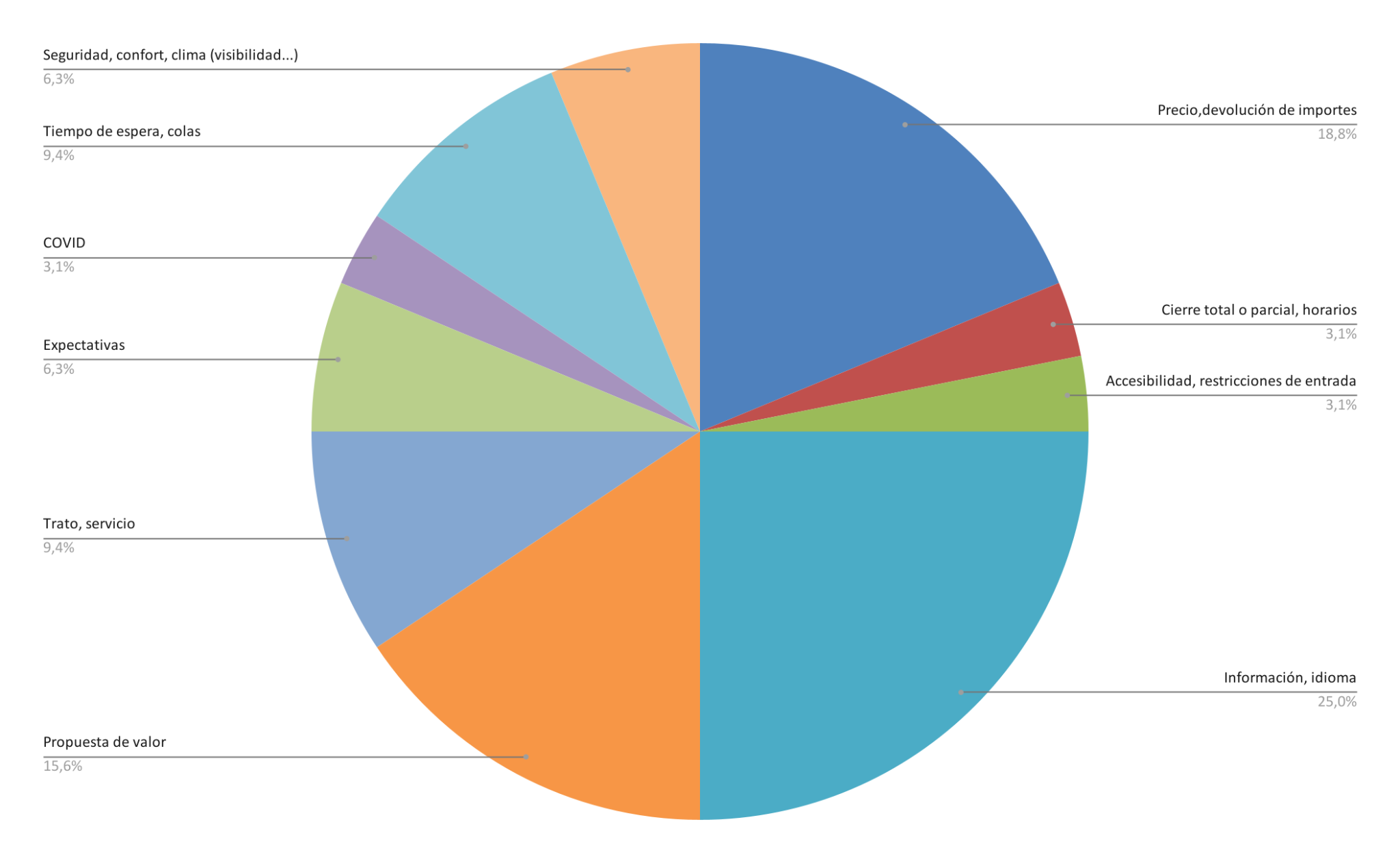 ‹#›
[Speaker Notes: Actualizado Q3_2020_próxima edición remitirnos al anterior.]
Conclusiones y Recomendaciones
Principales conclusiones y recomendaciones.
‹#›
Conclusiones
Las conclusiones que se exponen a continuación están descritas en base a los resultados del conjunto de CACT: 

El nivel de promotores y NPS disminuyen respecto al trimestre equivalente:
Las expectativas también disminuyen respecto al equivalente: 












En la relación Calidad - Precio, la media de satisfechos también baja respecto al equivalente.
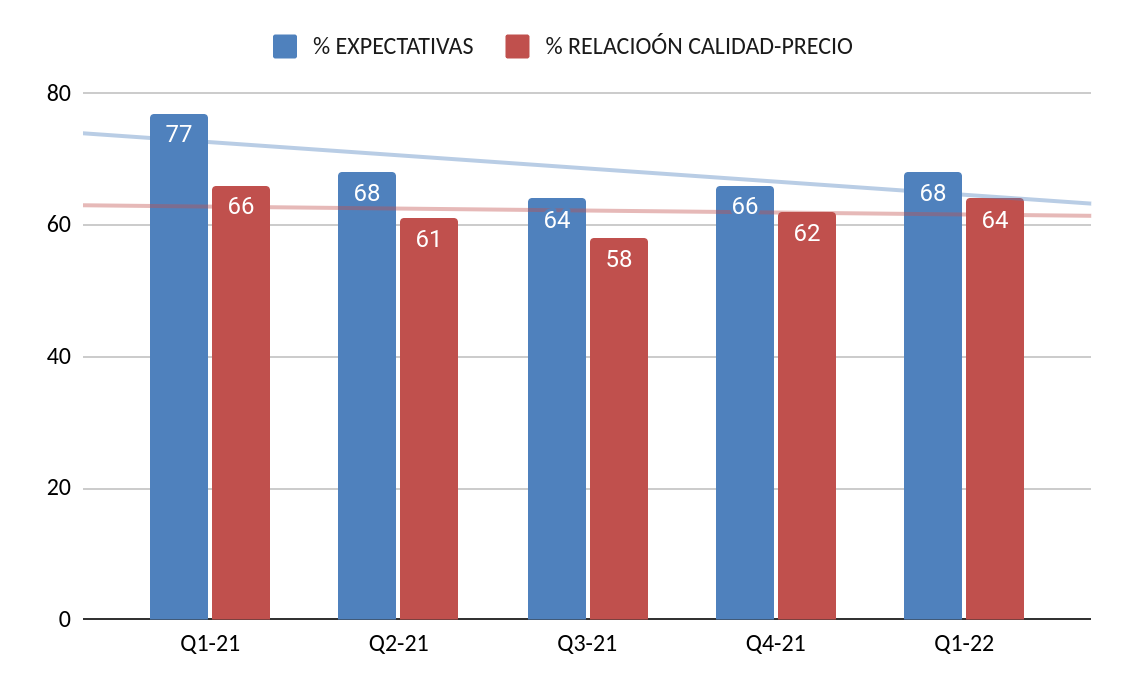 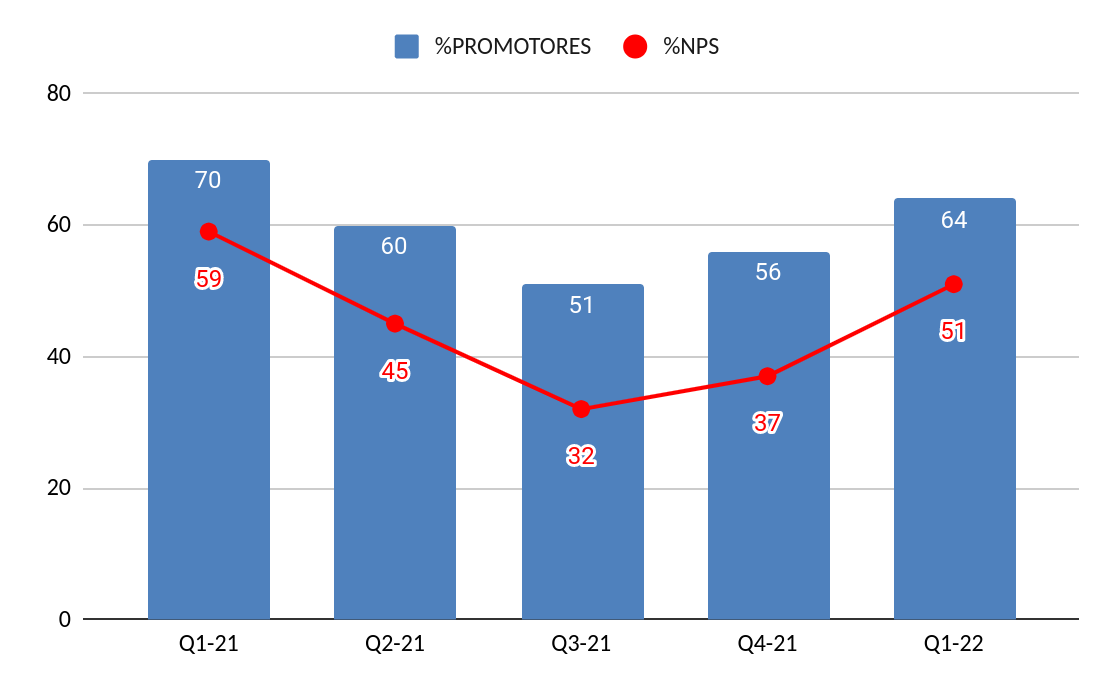 ‹#›
‹#›
‹#›
[Speaker Notes: actualizado q3_2020]
Conclusiones
En cuanto a la calidad percibida, respecto a la siguiente agrupación, se extraen estos datos:
Propuesta de Valor, promotores:
Instalaciones, promotores:
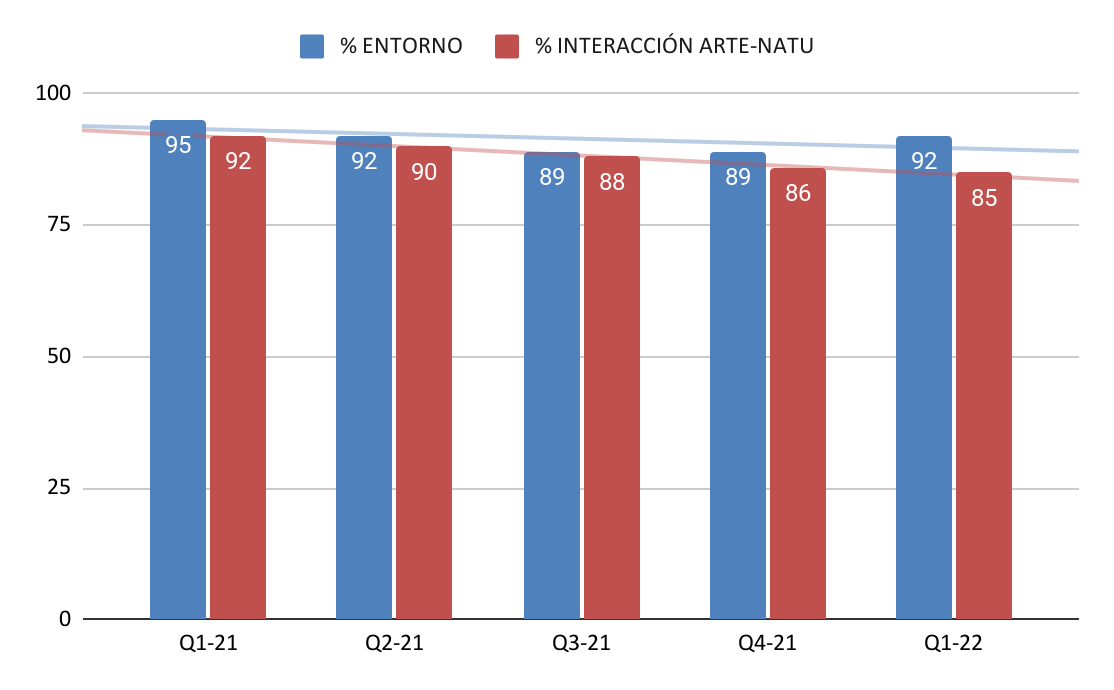 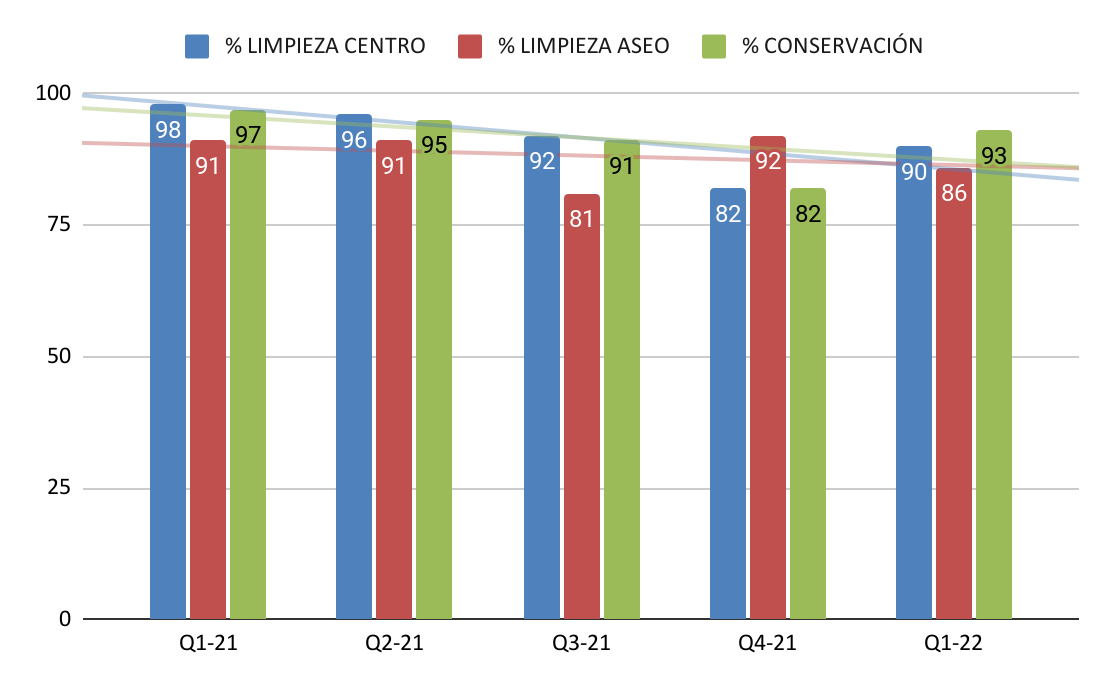 ‹#›
‹#›
‹#›
[Speaker Notes: actualizado q3_2020]
Conclusiones
Servicio, promotores:
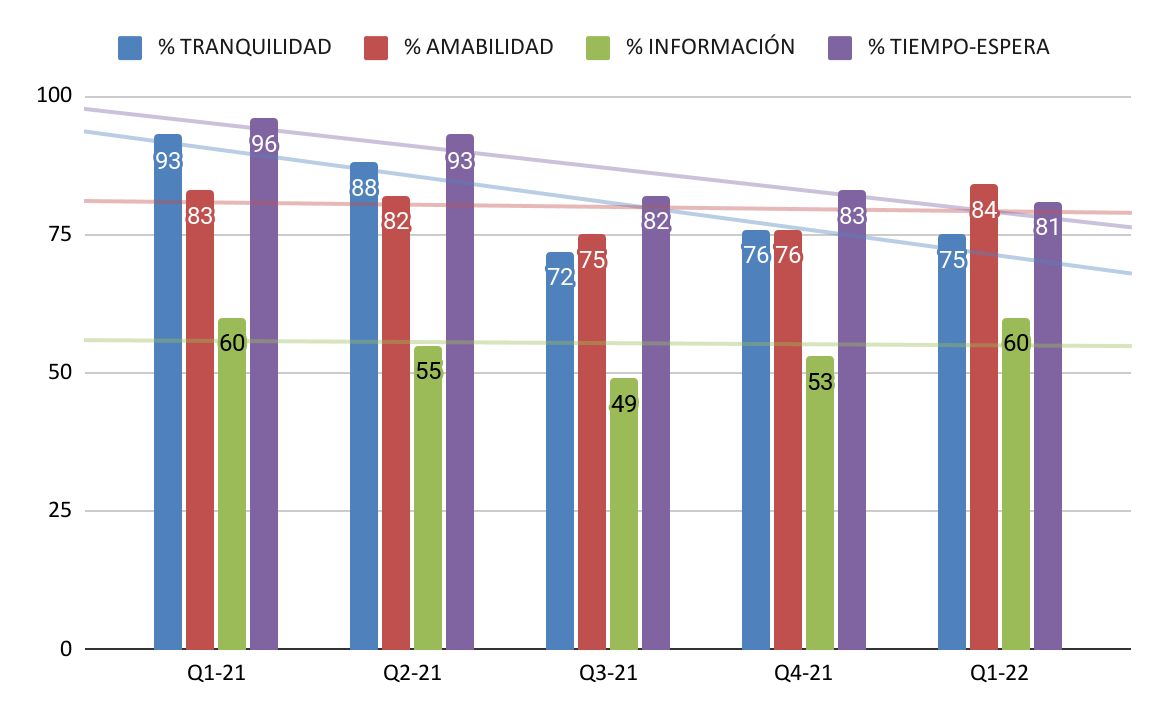 ‹#›
‹#›
‹#›
[Speaker Notes: actualizado q3_2020]
Conclusiones
En cuanto a la calidad percibida en otros servicios, se extraen estos datos por centro:
Montañas del Fuego, promotores:
Castillo de San José, promotores:
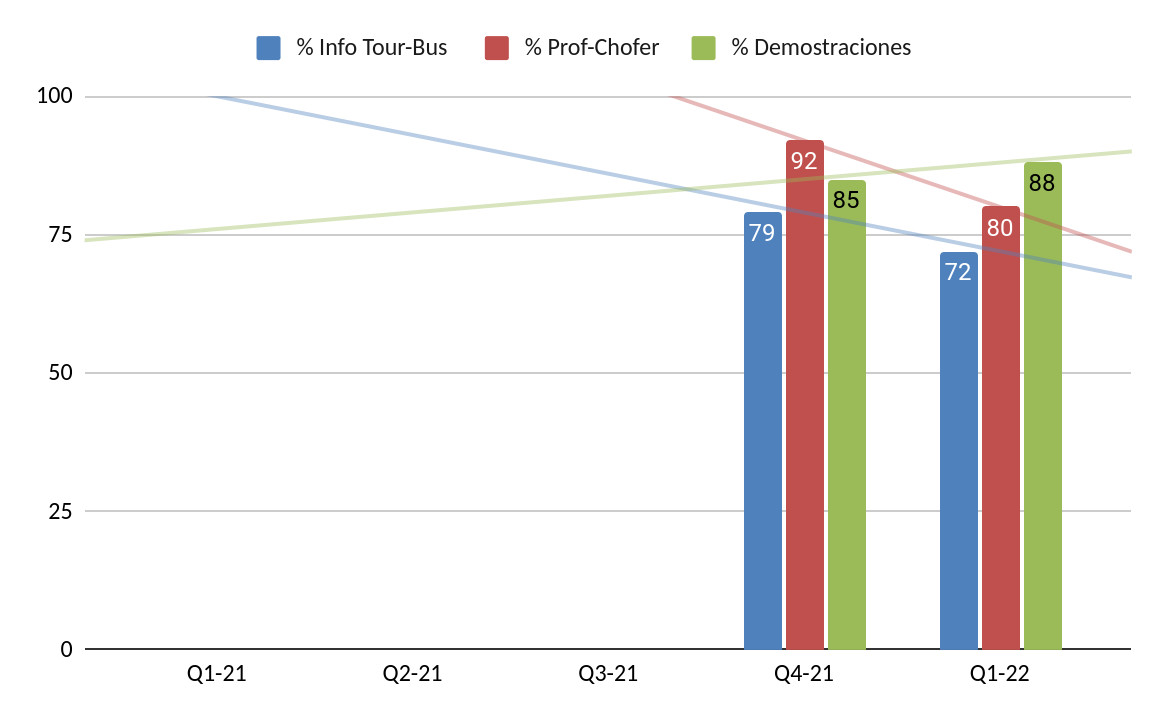 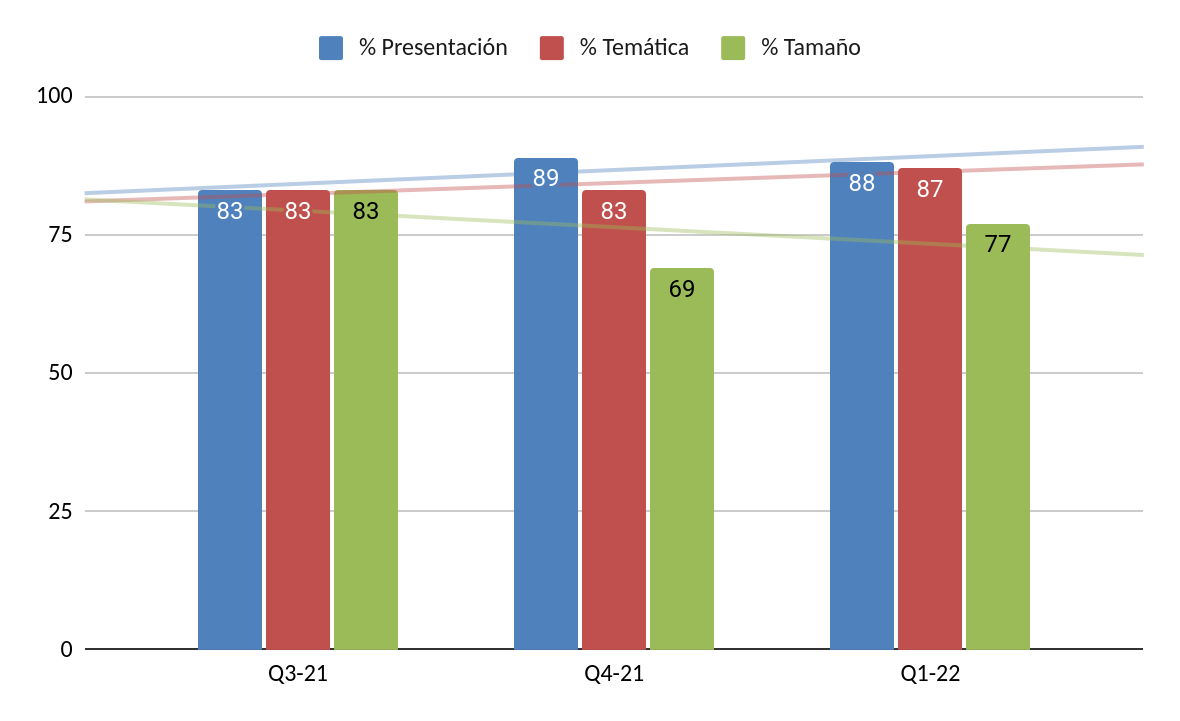 ‹#›
‹#›
‹#›
‹#›
[Speaker Notes: actualizado q3_2020]
Conclusiones
Cueva de Los Verdes, promotores:
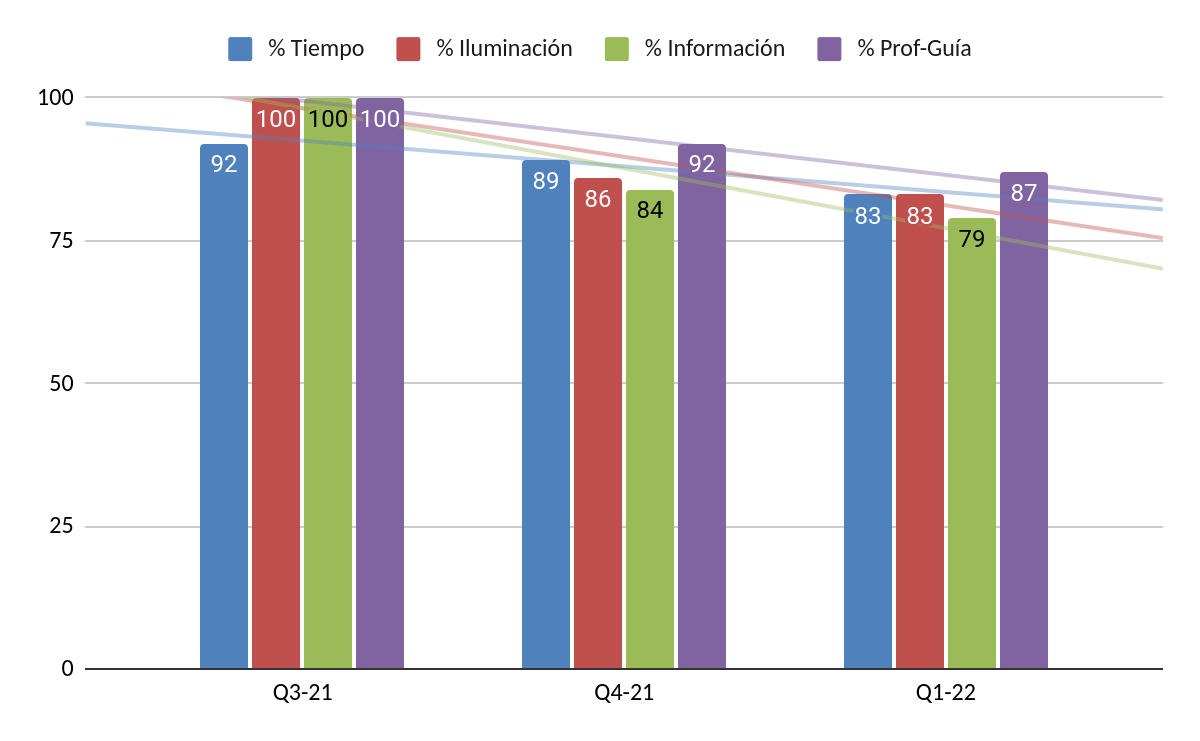 ‹#›
‹#›
‹#›
‹#›
[Speaker Notes: actualizado q3_2020]
Conclusiones
Las aportaciones de visitantes se mantienen relativamente en cuanto a cantidad y temas trasladados:
Total clientes/total menciones:
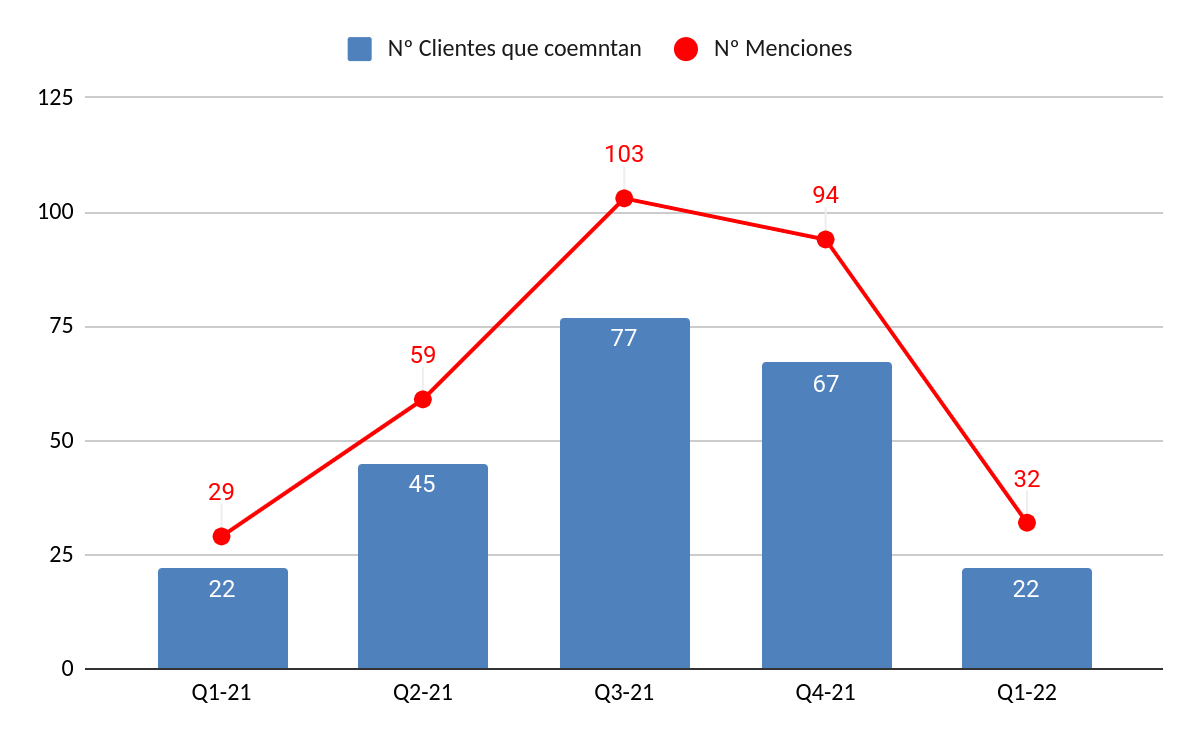 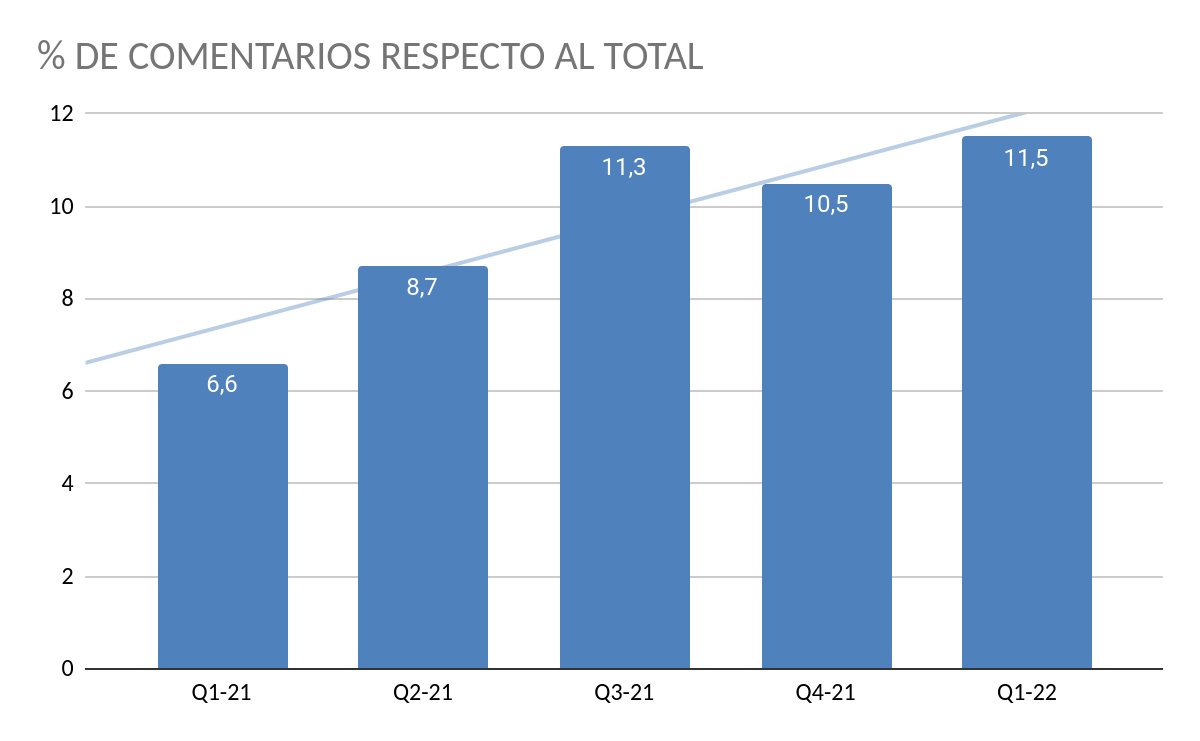 ‹#›
‹#›
‹#›
‹#›
[Speaker Notes: actualizado q3_2020]
Conclusiones
Temática, en el global (5 principales):
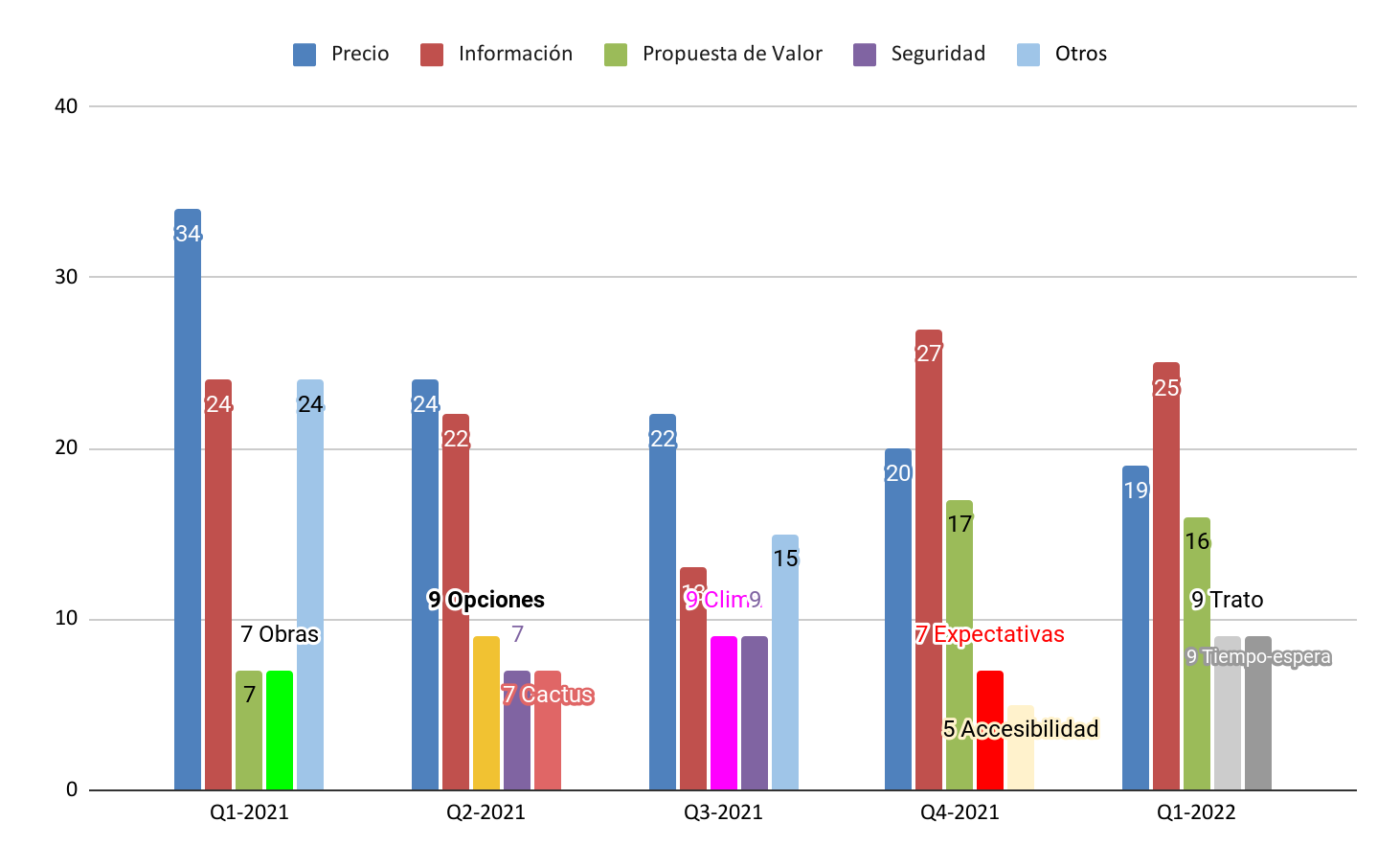 ‹#›
‹#›
‹#›
‹#›
[Speaker Notes: actualizado q3_2020]
Recomendaciones
Dado que la muestra no es representativa se recomienda trabajar en la mejora de la tasa de respuesta de cuestionarios para poder hacer acciones de mejora respecto a las conclusiones obtenidas.
‹#›
‹#›
‹#›
‹#›
[Speaker Notes: actualizado q3_2020]